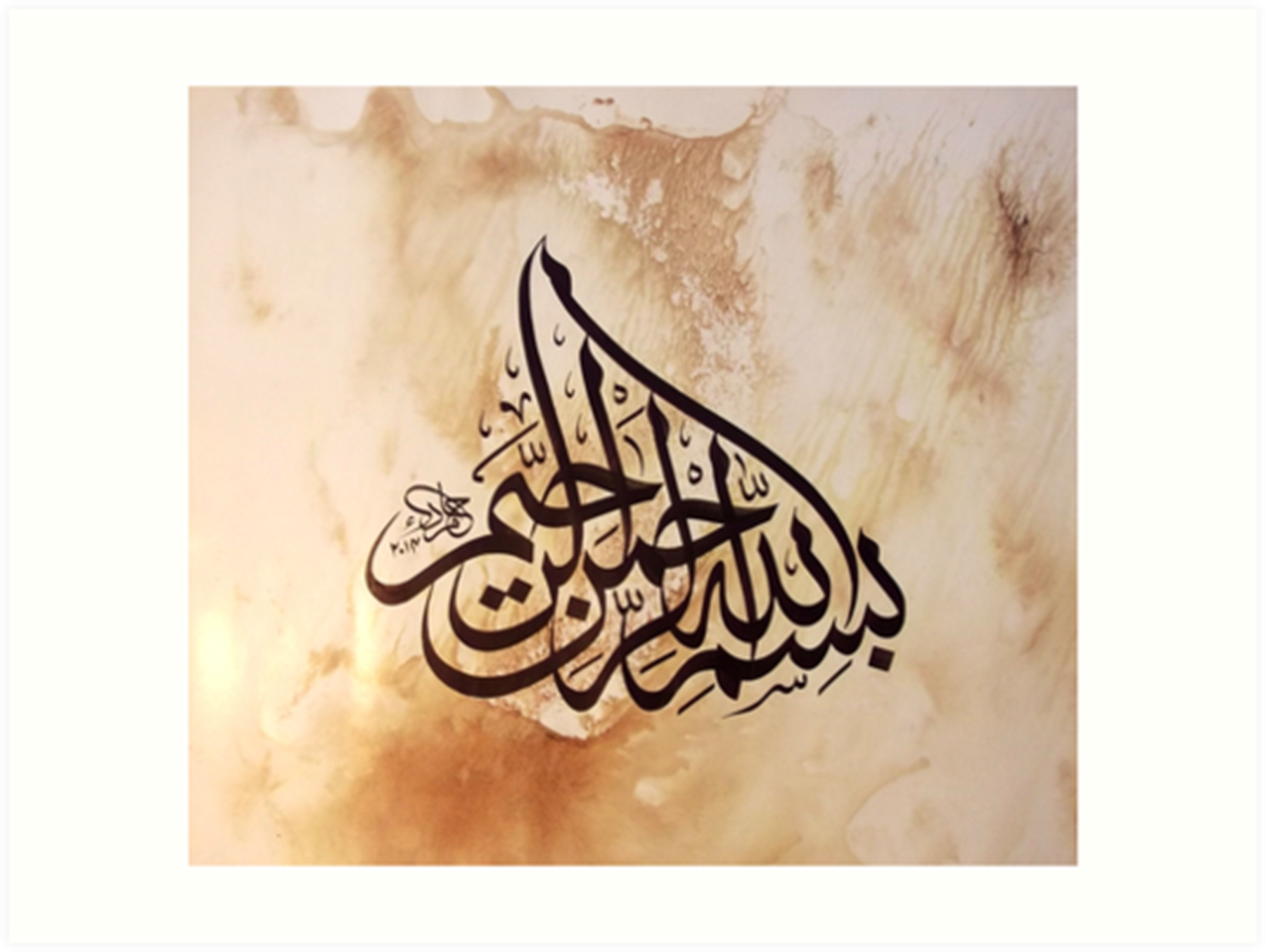 1
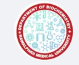 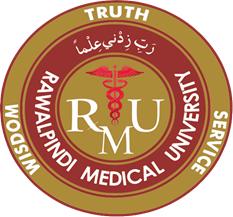 Blood & Immunity ModuleFirst Year MBBS(CBL)Jaundice
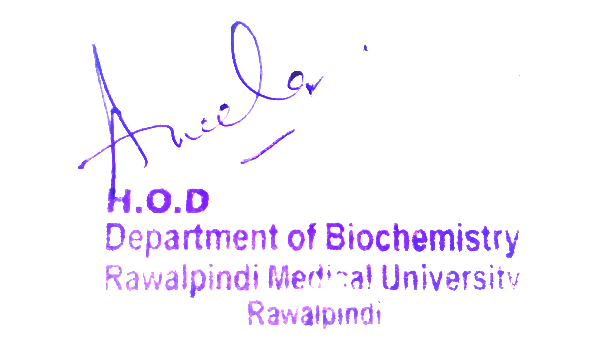 Presenter: Dr. Romessa Naeem				Date: 24-02-25
(Demonstrator)
Motto, Vision, Dream
To impart evidence based research oriented medical education

To provide best possible patient care

To inculcate the values of mutual respect and ethical practice of medicine
3
Professor Umar Model of Integrated Lecture
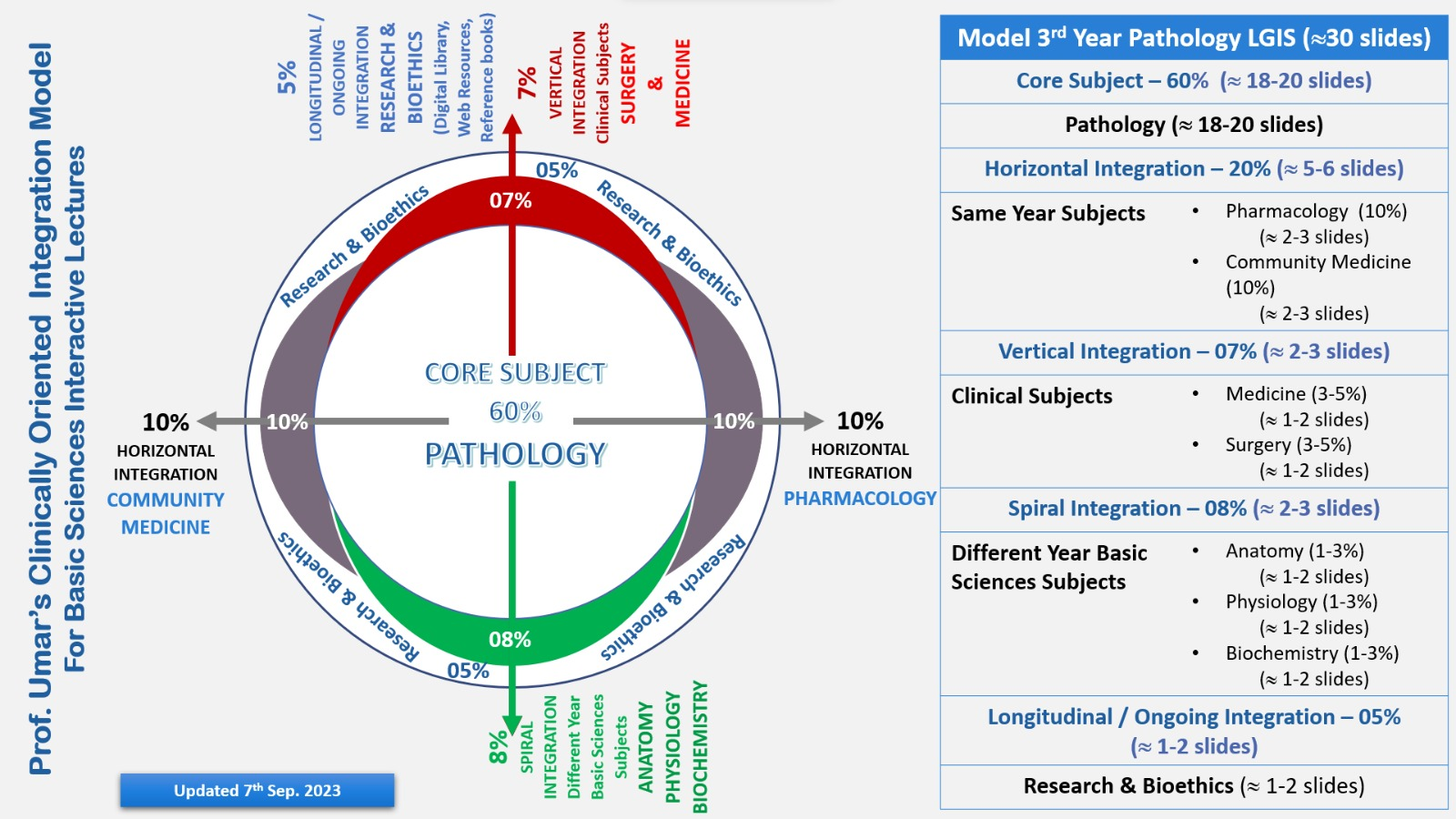 4
Learning Objectives
At the end of this session students should be able to

Describe the pathway of heme degradation 
Describe causes and biochemical parameters of different types of  Jaundice.
5
Interactive Session
A 39 years obese lady presented in ER with complains of nausea, vomiting and severe pain in the right upper quadrant. She had history of intolerance to fatty food. She had pale skin and sclerae. Her labs showed conjugated hyperbilirubinemia with absent urinary urobilinogen. Ultrasound abdomen was done that showed multiple stones in the gall bladder. Her endoscopy showed a stone impacted in the common bile duct. She was diagnosed to have Obstructive Jaundice.
6
Core Knowledge
Heme Degradation
7
Core Knowledge
Jaundice
8
Core Knowledge
9
Core Knowledge
10
Core Knowledge
11
Core Knowledge
Summary
12
Core Knowledge
Neonatal Jaundice
13
Core Knowledge
Treatment : Phototherapy
14
Anatomy of Hepatobiliary System
Horizontal Integration
15
Horizontal Integration
Physiological Role of Bilirubin
In Antioxidant 
Waste product removal
Indicator of Liver Function
16
Vertical Integration
Viral Hepatitis
17
Spiral Integration
Family Medicine
Management of Obstructive Jaundice
Family physician helps the patient in following way:
Diagnosis of the patient based on history ,examination and laboratory investigation

Manage the complications(Ascites , hepatic encephalopathy and variceal bleeding)

Educates  and counsel the patient and his family

Life style modification(regular exercise , healthy diet ,avoid certain medication and abstain from alcohol )

Refer to Specialists.
18
Spiral Integration
Biomedical Ethics
Ethical Consideration
Informed Consent

Equity in Access to care

Family and Care giver Support 

Resource Allocation
19
Spiral Integration
Role of AI in Managing Obstructive Jaundice
Diagnosis and Prediction
Personalized treatment
Disease Management
Healthcare Operations
Counselling through AI Chatbots
Remote Monitoring
20
Spiral Integration
Suggested Research Article
Link:
https://www.ncbi.nlm.nih.gov/pmc/articles/PMC5088
Journal:
 Semin Intervent Radiol 

Title:
A Systematic Approach to Patients with Jaundice
Author:
Bilal Gondal, MD, MRCSI1 and Andrew Aronsohn,
Abstract
Jaundice is a clinical manifestation of disorders of underlying bilirubin metabolism, hepatocellular dysfunction, or biliary obstruction. As clinical presentations of yellowing of eyes or skin can be somewhat nonspecific for the underlying etiology of disease, a stepwise approach to evaluation is necessary for accurate diagnosis and effective treatment plan. In this review, we discuss underlying mechanisms of cholestasis and jaundice as well as laboratory and imaging modalities needed to evaluate a patient presenting with hyperbilirubinemia. Jaundice occurs in settings of cholestasis or inability to effectively secrete bile as well as disorders of bilirubin metabolism and hepatocellular dysfunction. Clinical signs of jaundice occur when the serum bilirubin level exceeds 2.5 to 3 mg/dL. In all cases, evaluation begins with liver chemistry tests which include bilirubin (conjugated and unconjugated), alkaline phosphatase, alanine aminotransferase, aspartate aminotransferase, and total protein.
21
How To Access Digital Library
Steps to Access HEC Digital Library
Go to the website of HEC National Digital Library.
On Home Page, click on the INSTITUTES.
A page will appear showing the universities from Public and Private Sector and other Institutes which have access to HEC National Digital Library HNDL.
Select your desired Institute.
A page will appear showing the resources of the institution
6. Journals and Researches will appear
7. You can find a Journal by clicking on JOURNALS AND DATABASE and enter a keyword to search for your desired journal.
22
Assessment
What is the normal level of bilirubin?
Which liver function enzyme is raised in post-hepatic jaundice?
Enlist causes of pre-hepatic jaundice.
What happens to urine urobilinogen in post-hepatic jaundice?
Why bilirubin is transported in plasma bound to albumin?
23
Learning Resources
Lippincott Illustrated Reviews Biochemistry, 8th Edition,  Chapter 21 Page #316-317 Google scholar
Text book of Harpers Biochemistry 32nd edition chapter 48 page#566 

Google images
24
THANK YOU
25